Сквер на территории нашей 
гимназии
Проект выполнили ученики 4 класса «Б»
Носкова Дарья 
Маслова Полина Мурашко Марьяна Старчикова Вера Шеметов Елисей
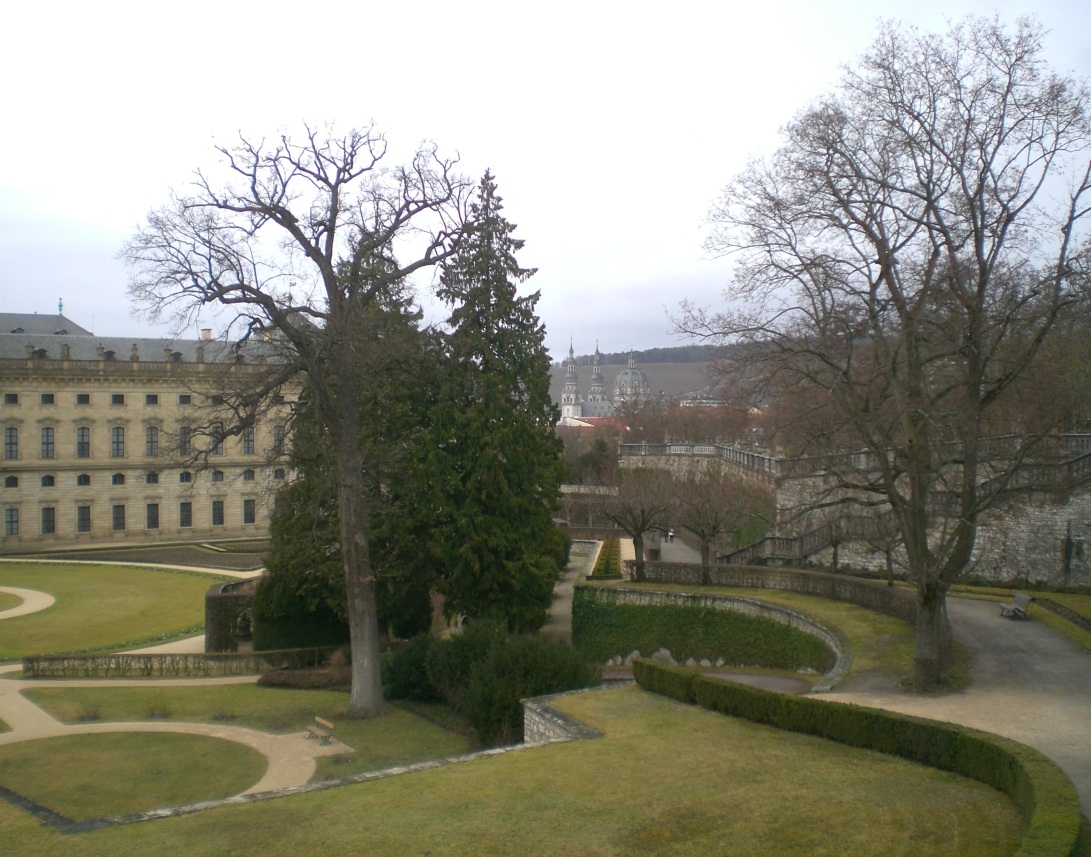 Оглавление
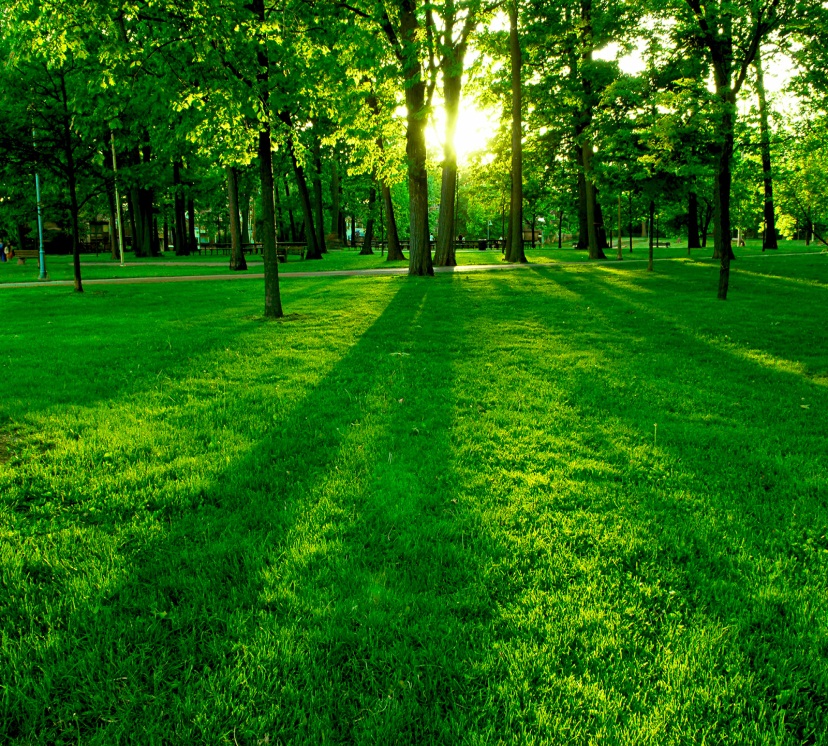 Актуальность темы 
Цели, задачи   
3. Результаты опроса
4. Место для нашего парка 
5. План парка
Актуальность темы
Отсутствие места для проведения учебных занятий.
2.  Отсутствие места для общения и отдыха.
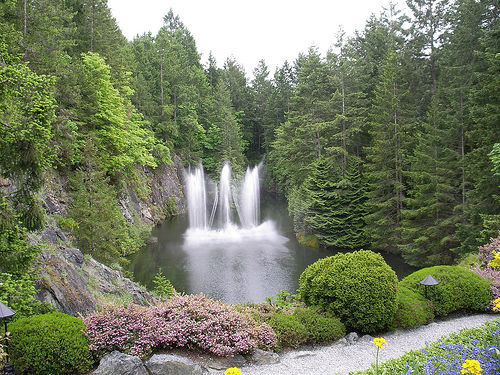 Цель
Создание сквера на территории гимназии.
Задачи: 
 изучить территорию вокруг гимназии
 провести опрос среди обучающихся начальной школы гимназии: какие объекты должны быть в сквере
 разработать план сквера
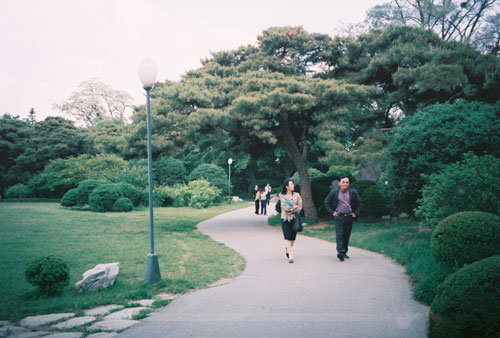 Опрос
Место для нашего сквера
Сквер будет у школы
План сквера
Мы решили сделать сквер площадью 44 кв.м.
Помогите нам!
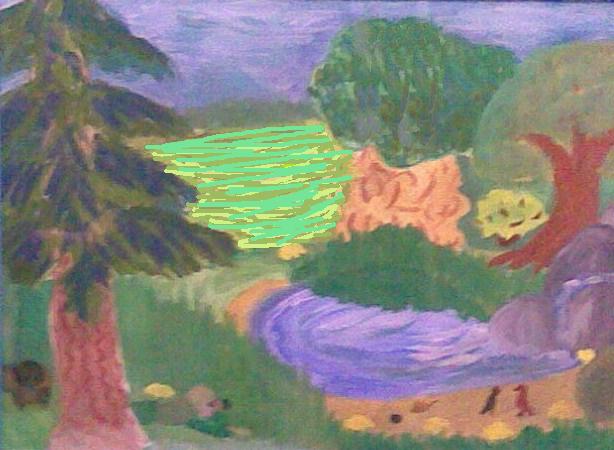 Сделаем сквер вместе!
Ресурсы
http://www.google.ru/search?q=%D0%BF%D0%B0%D1%80%D0%BA&hl=ru&newwindow=1&prmd=imvns&tbm=isch&tbo=u&source=univ&sa=X&ei=JkS8T7agNYuN-wba4rw7&ved=0CJkBELAE&biw=1280&bih=813